Přehlídka polytechnických činností
SŠ polytechnická, Jílová 36, Brno

Exkurze za účasti žáků 8. a dvou žáků 9. ročníku naší školy

Zpracovala Mgr. Renata Mikolášková
                   výchovný poradce
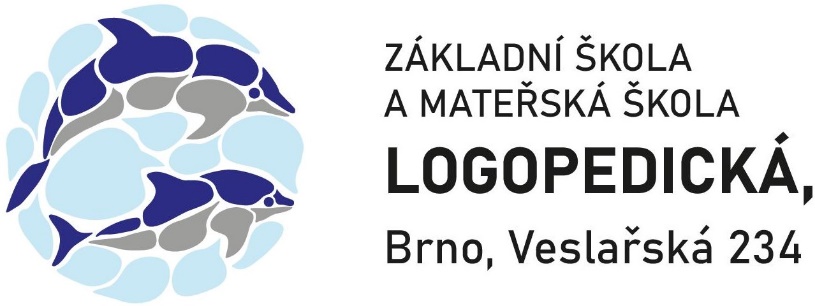 Střední škola polytechnická, Jílová 36, Brno
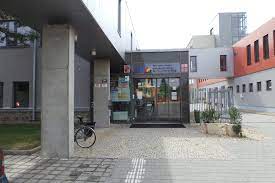 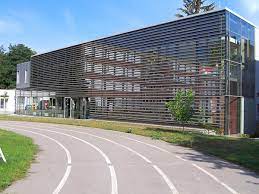 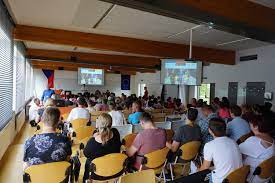 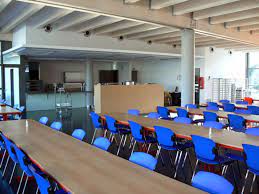 Pro přítomné žáky z několika základních škol byla připravena stanoviště, která obsahově korespondovala s nabídkou oborů střední školy. 
Během dopoledne si žáci prohlédli střední školu, jednotlivé dílny, posilovnu, jídelnu, denní klub „Akvárko, domov mládeže a výstavu prací žáků.
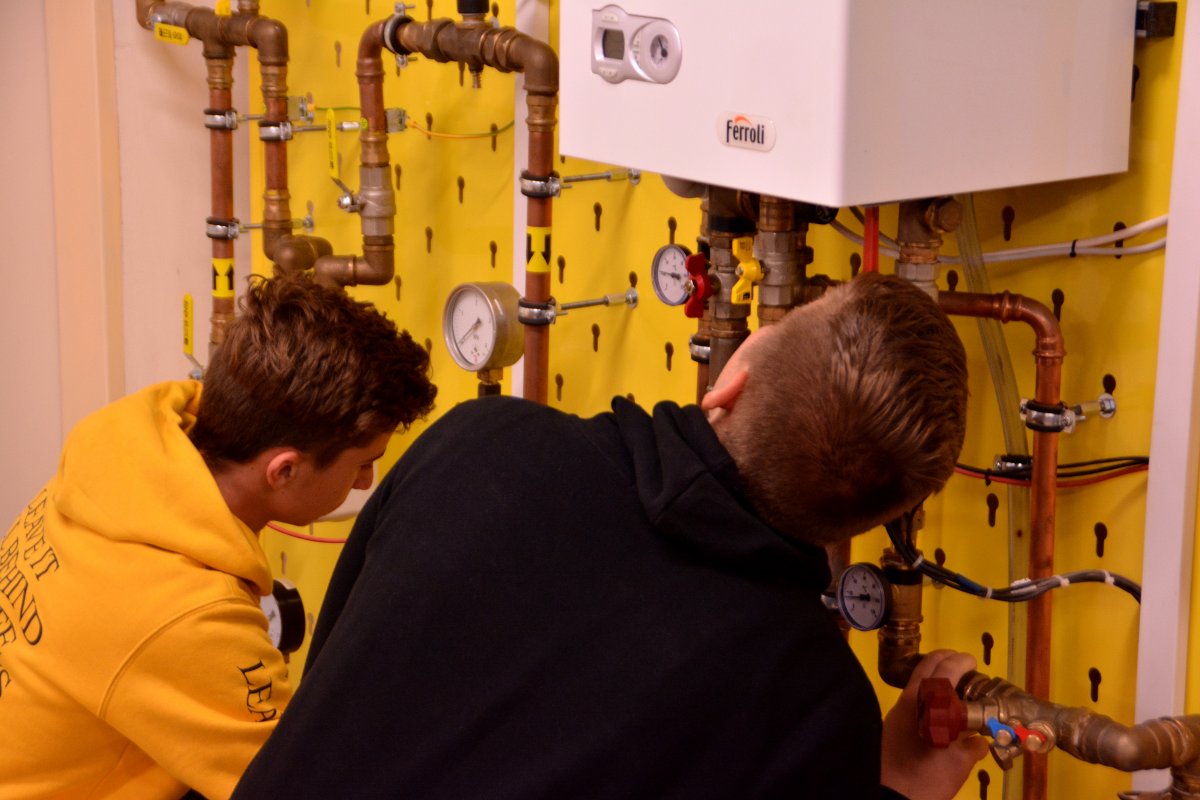 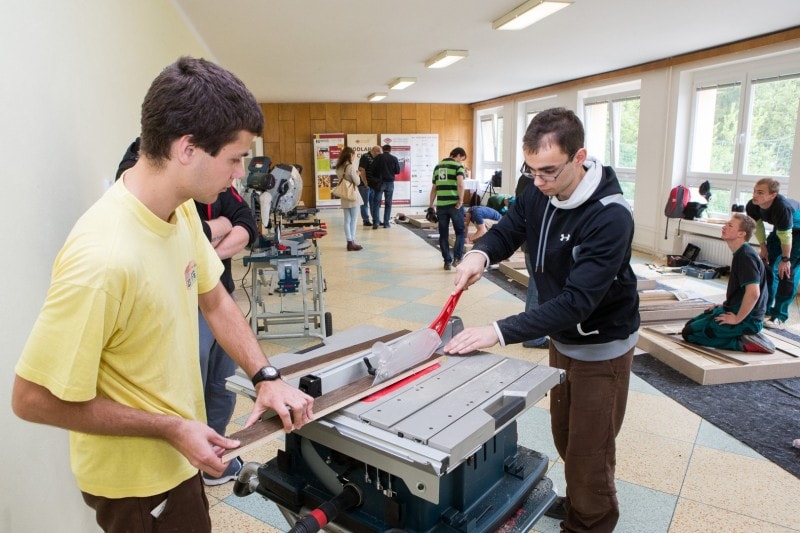 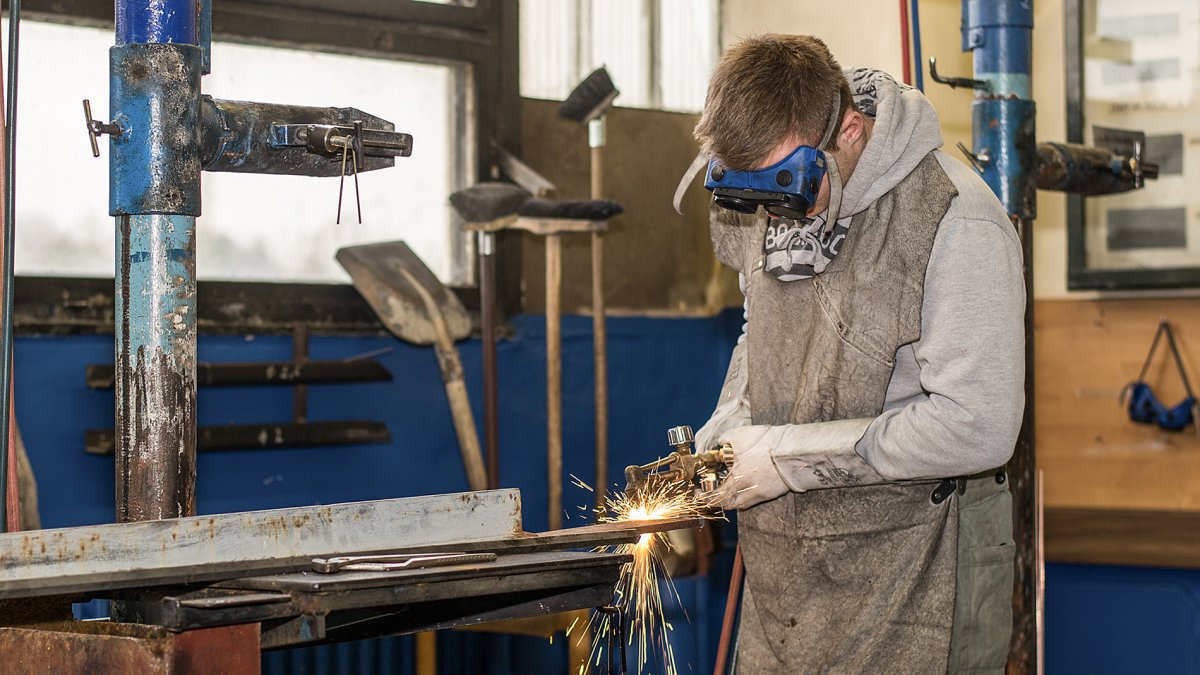 Vyzkoušeli jsme si činnosti na následujících stanovištích:
sváření  - virtuální nácvik svařování na svařovacím trenažeru,

práce se dřevem - výroba dřevěné kostky,

práce s kovem - výroba vizitky,

podlahářské práce – práce s různým nářadím a vybavením podlahářů,

zednické práce – stavba stěny podle návodu
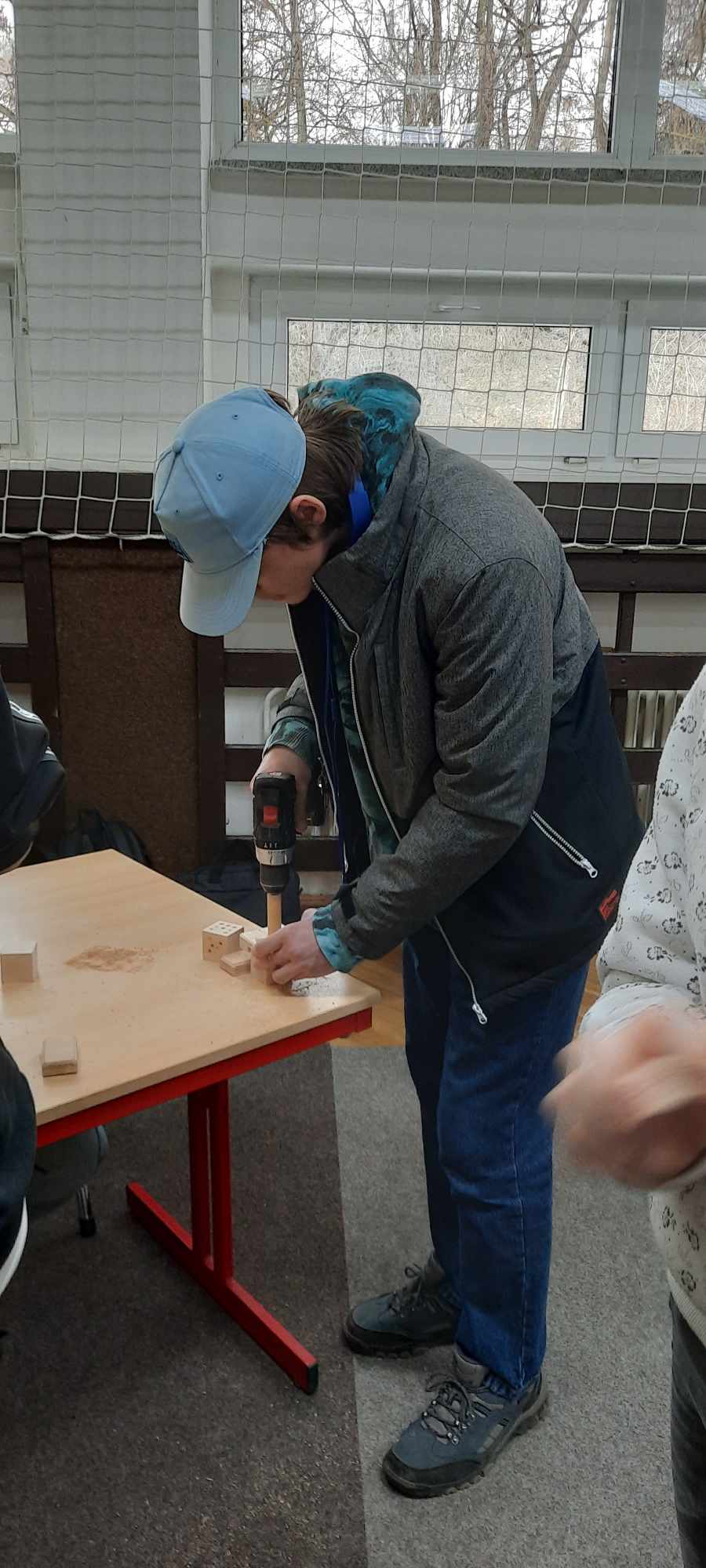 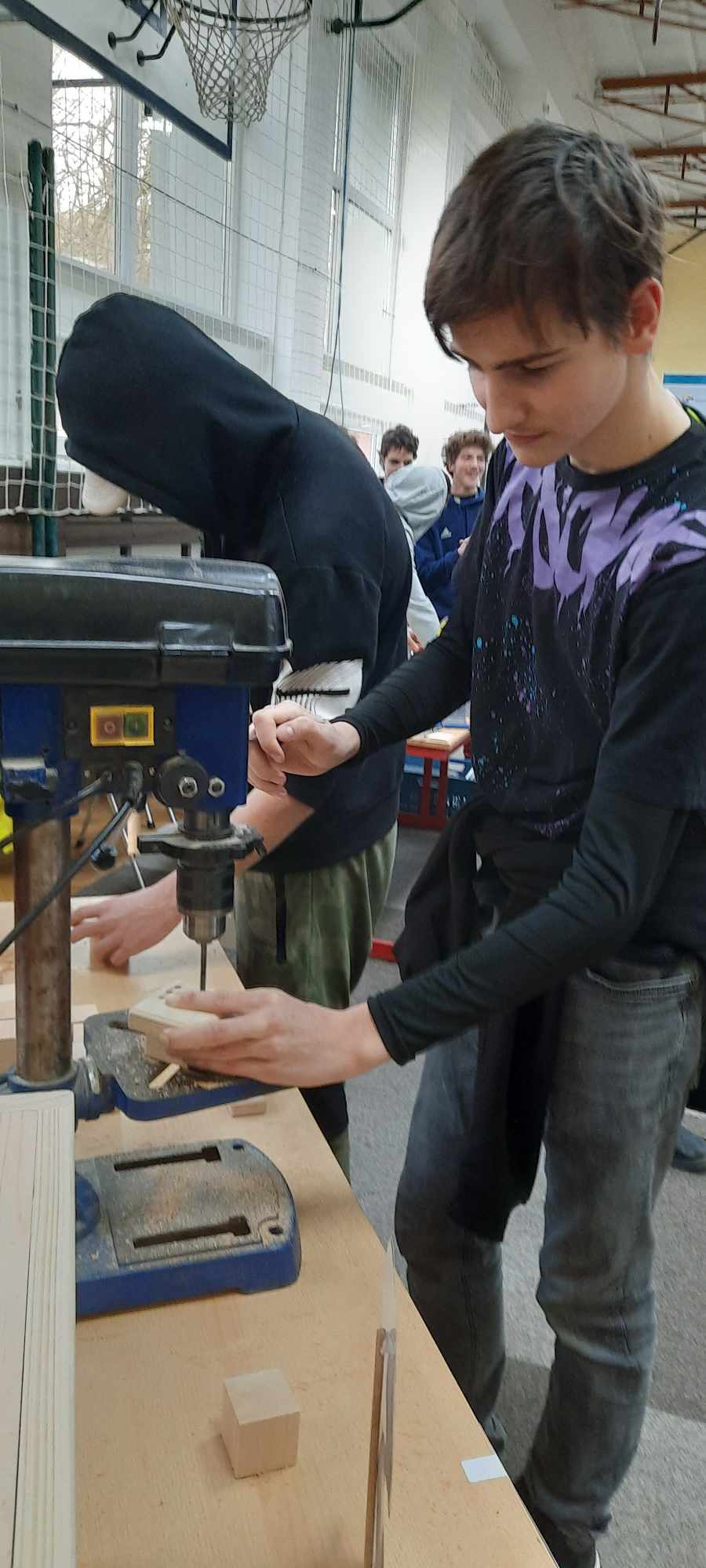 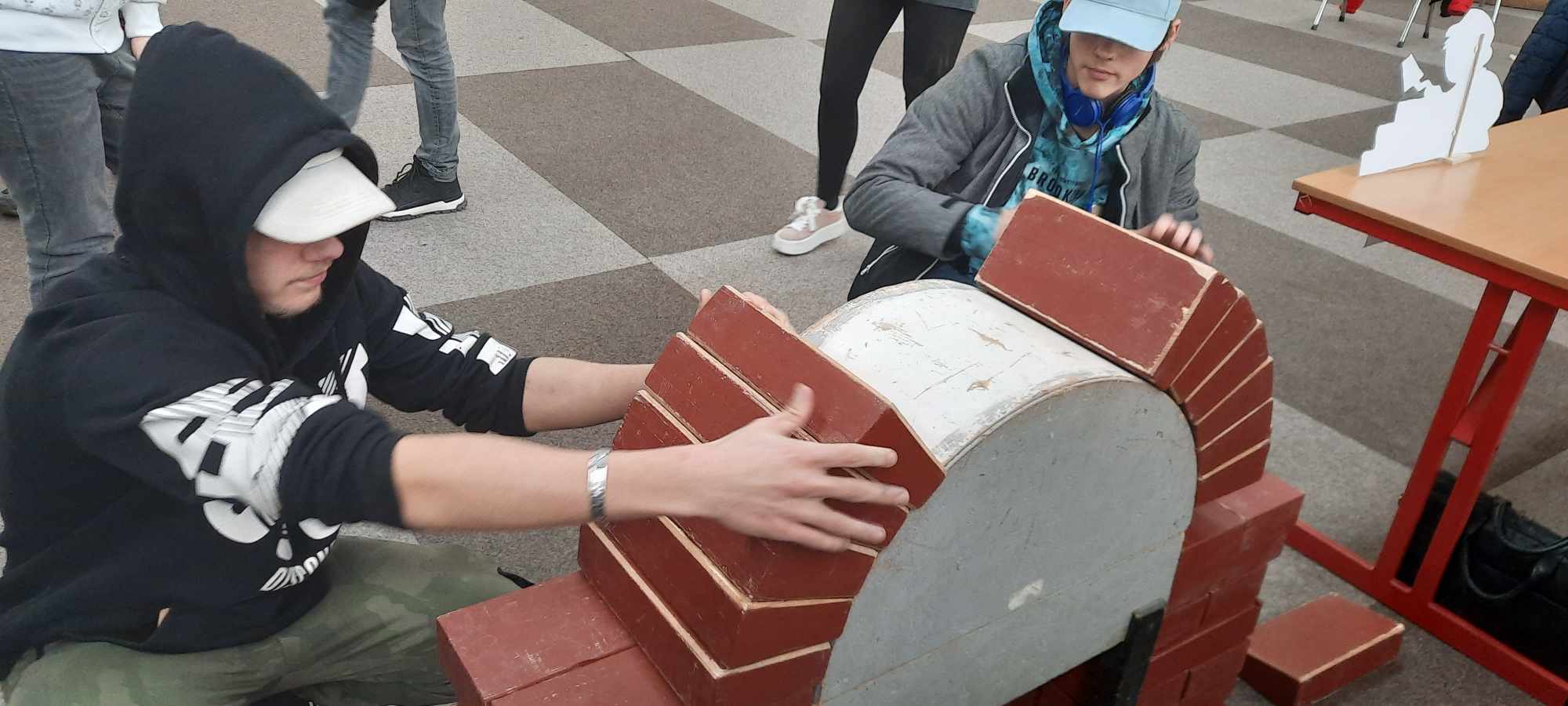 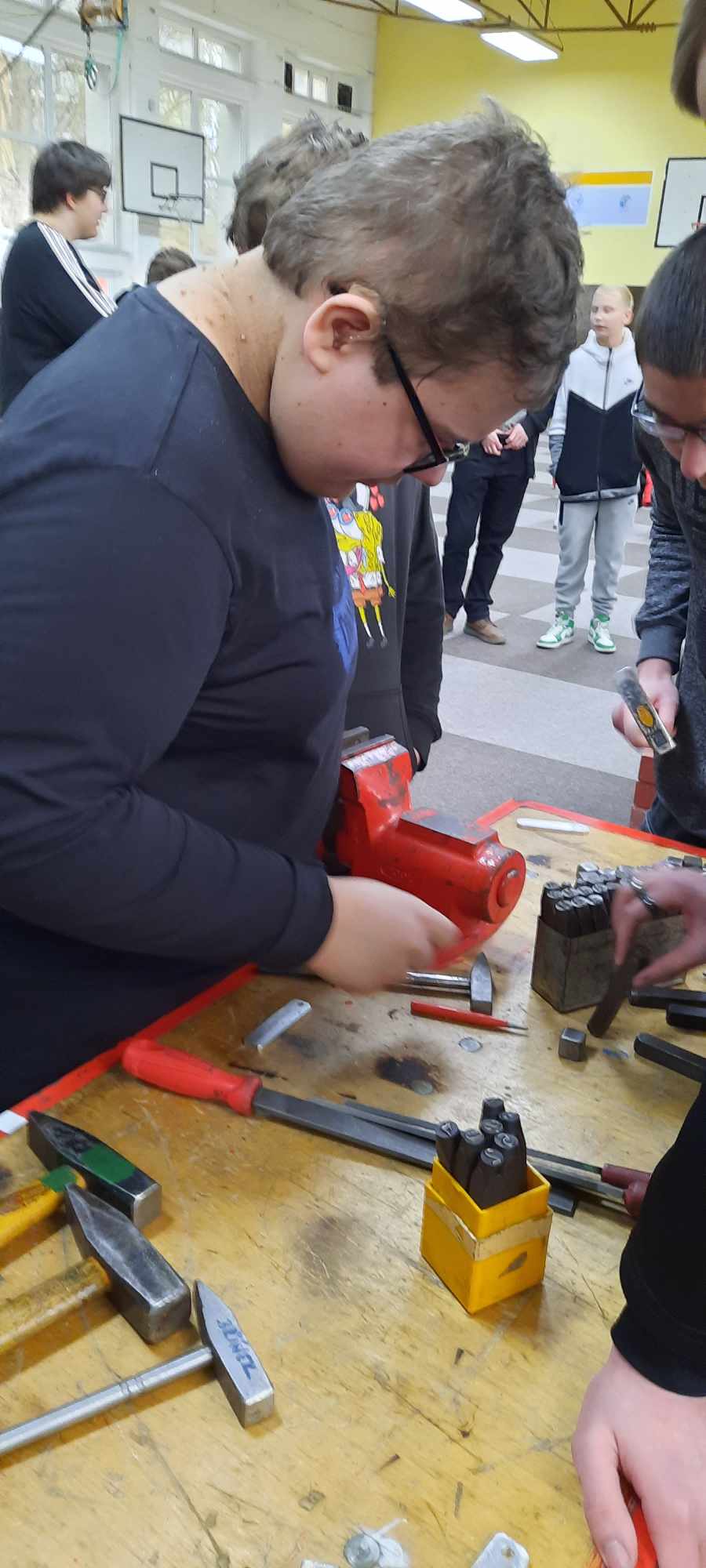 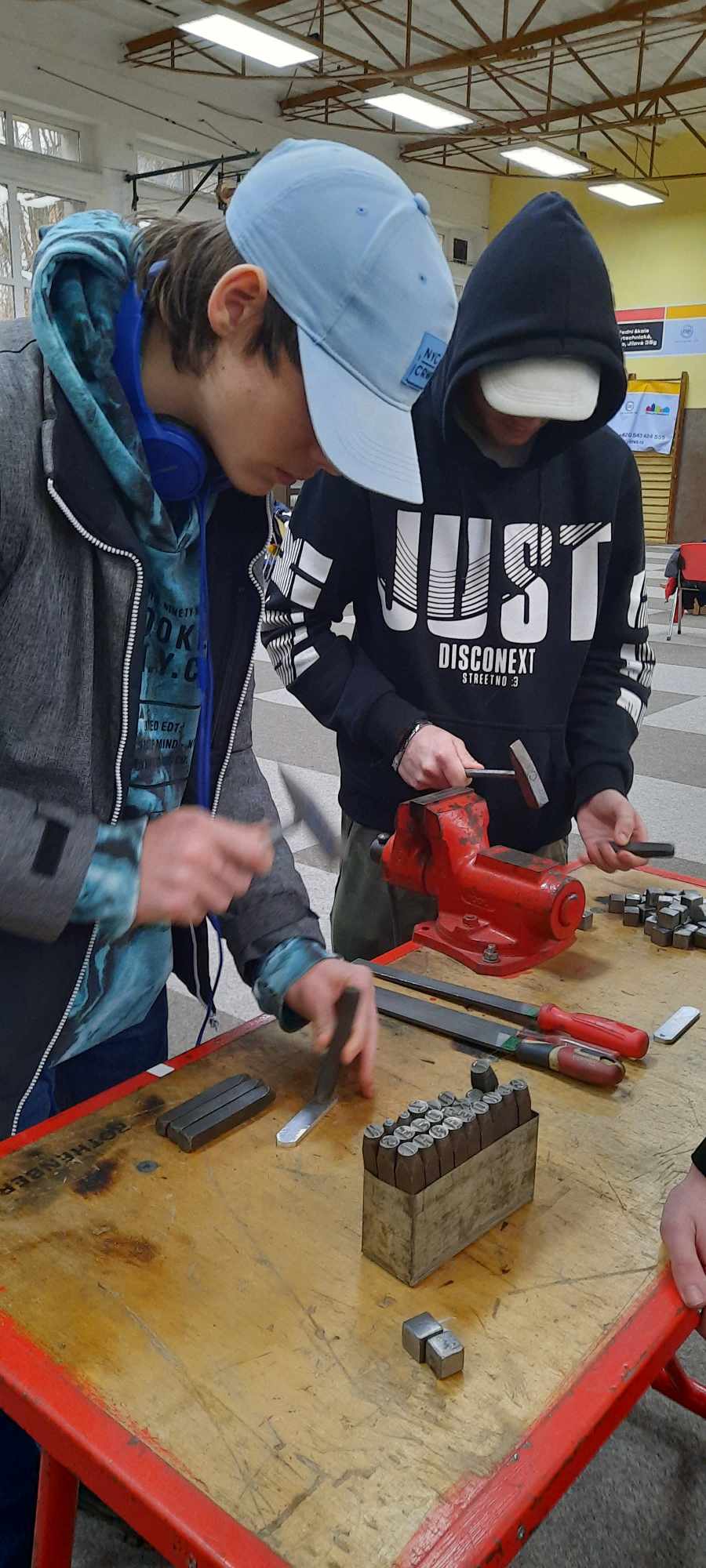 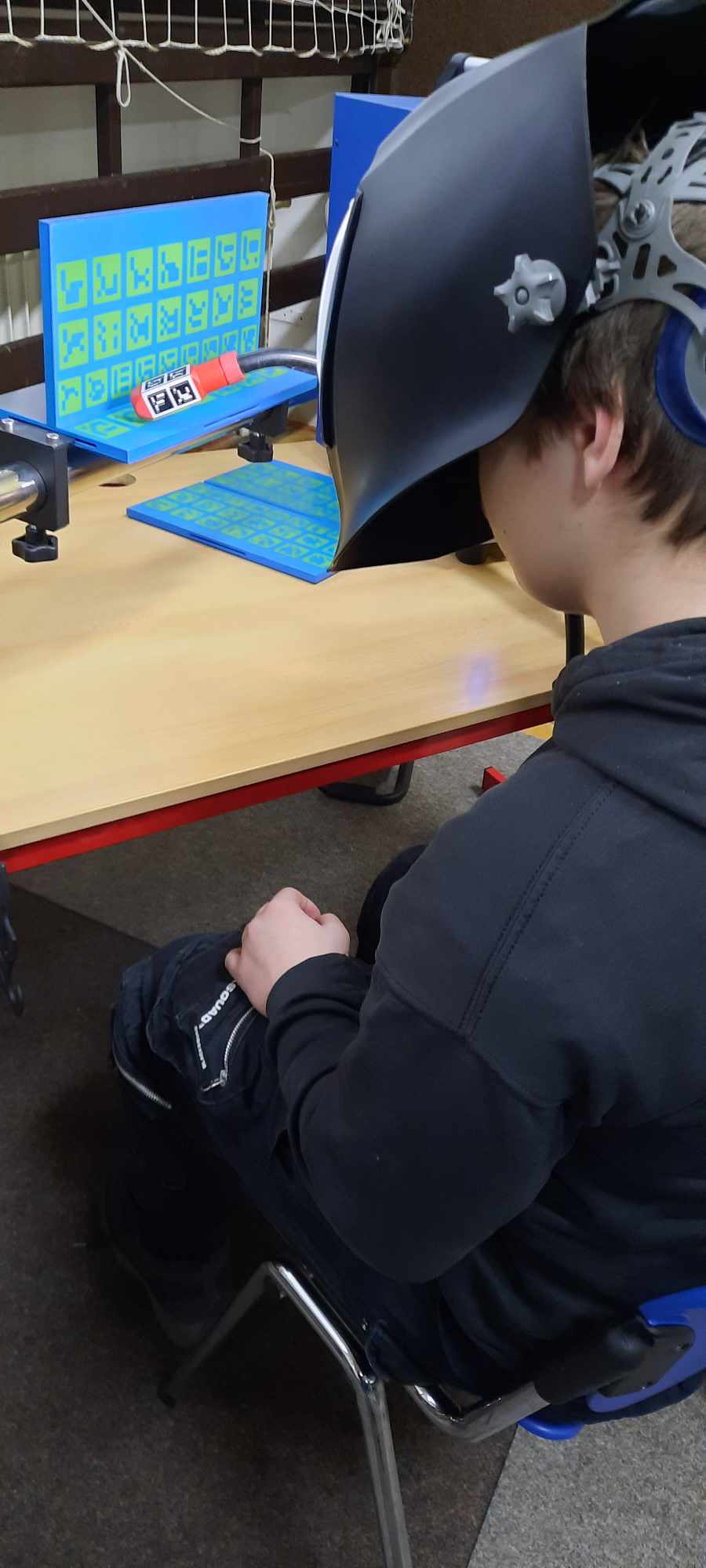 Co se mi nejvíce líbilo:
Líbil se mi internát mládeže a hlavně reprezentace školy. Jak se profesoři chovali ke studentům. nabídka učebních oborů. Setkání s naŠÍM BÝVALÝM SPOLUŽÁKEM.Škola se mi moc líbila, protože je moderní. ve škole je výborný bufet.prostor volného času – permanentky na sportovní a kulturní aktivity.